マレー村訪問　ペナン島テロバハン村（市内から45分）
ウエルカムセレモニー




民族楽器や舞踊での交流
クッキングクラス




日本軍占領時代体験者の講話
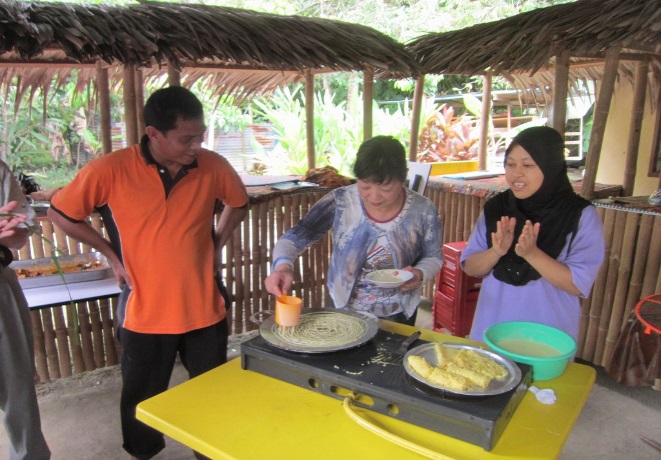 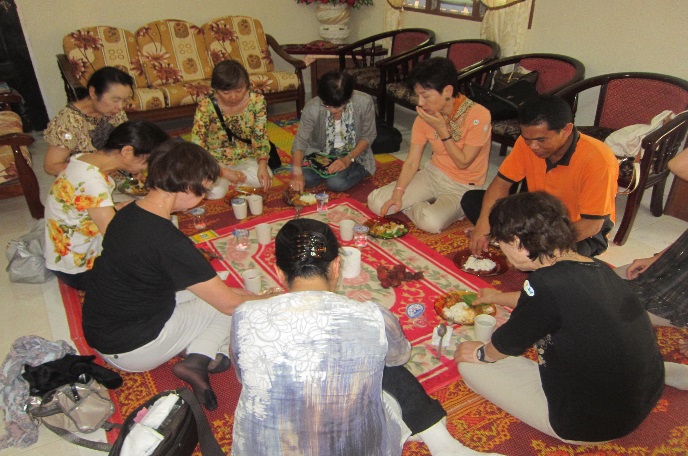 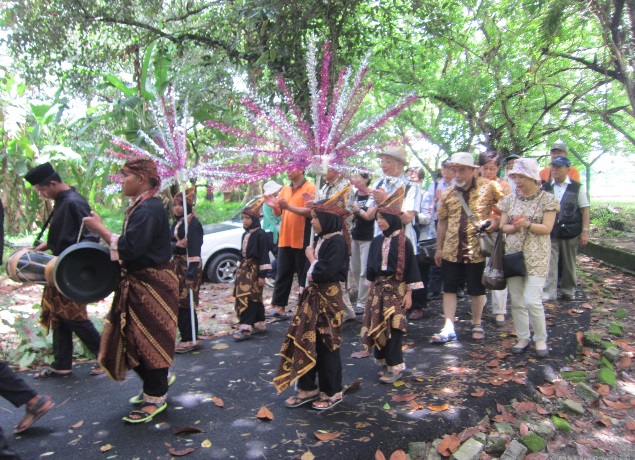 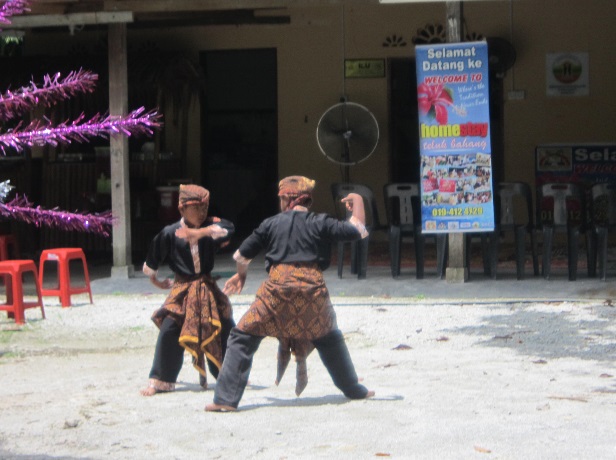 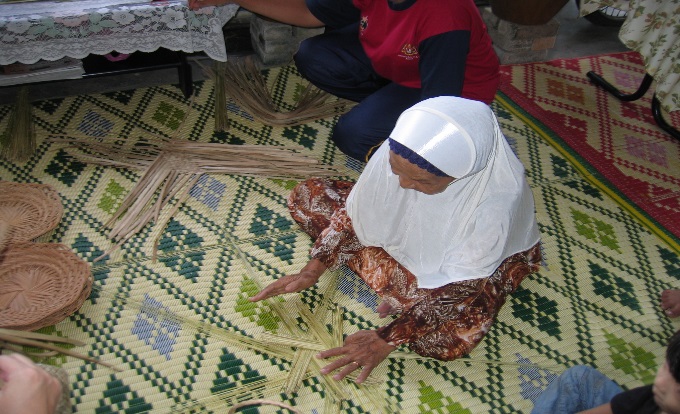 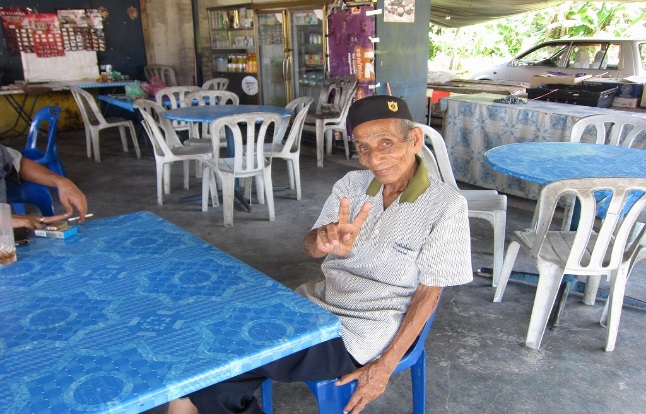 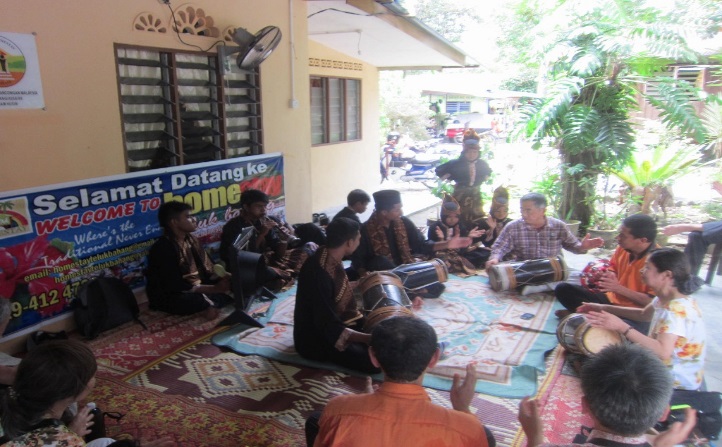 マレー村訪問　マレー半島レラウ村（市内から45分）
マレーの結婚式体験




ホームステイ
ハチミツ採取
伝統かご編み体験




バティック体験
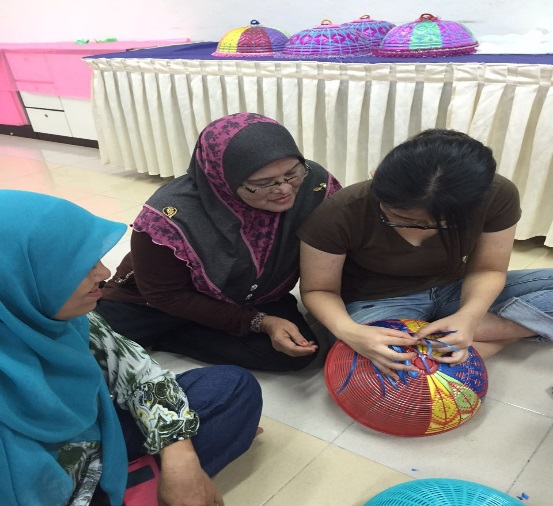 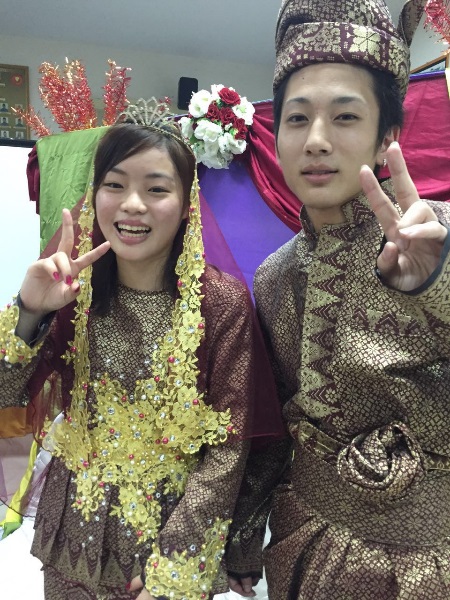 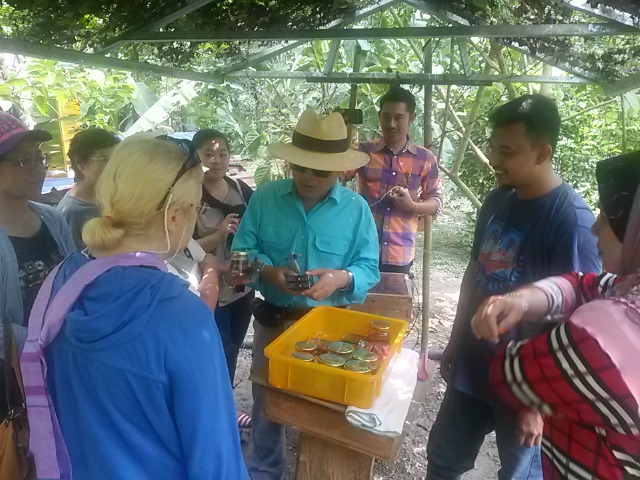 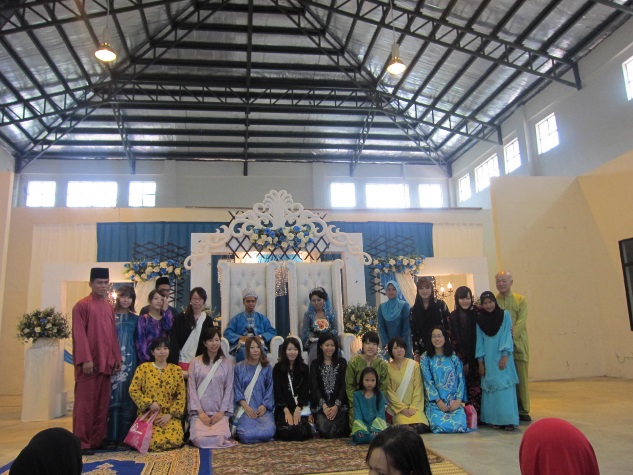 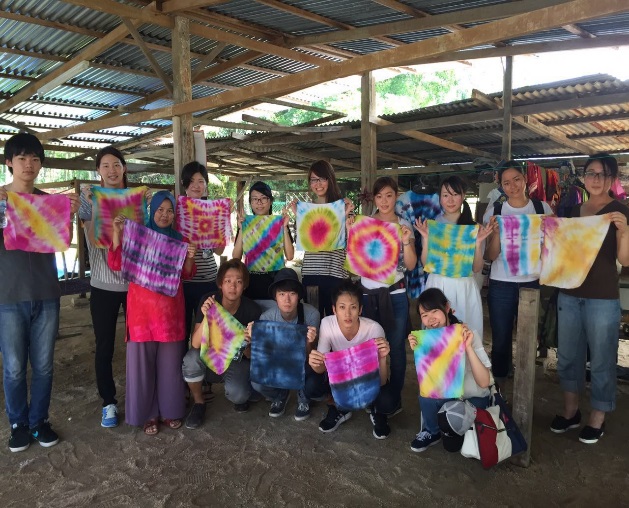 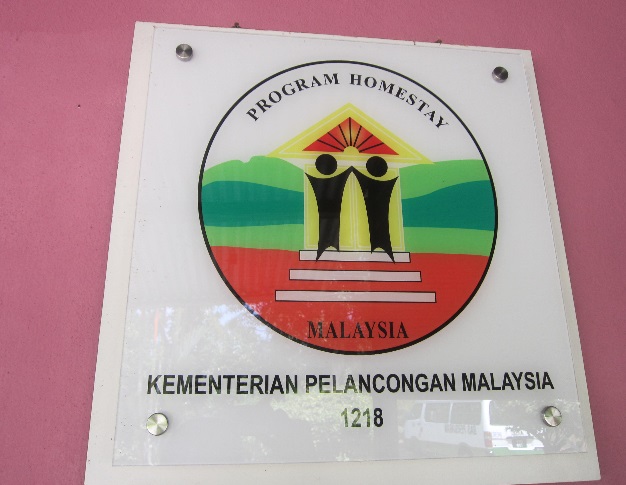 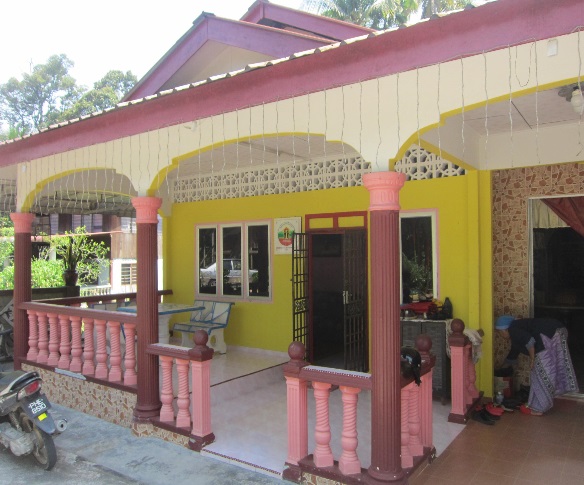 レラウ村はマレーシアホームステイNo.1に選ばれた村。これまでも　日本からの学生受け入れ多数。
最大30家庭ご用意できます。